Normiranje i izveštavanje
Normiranje
Termin normiranje
Normiranje / standardizacija / baždarenje
Standardizacija je širi pojam od normiranja
Baždarenje implicira neki vid transformacije
Interpretacija skora
Jelena ima sirovi skor 20 na nekom testu koji ima 40 zadataka
Šta možemo zaključiti?
Normativna i kriterijumska interpretacija (Dinić, 2019)
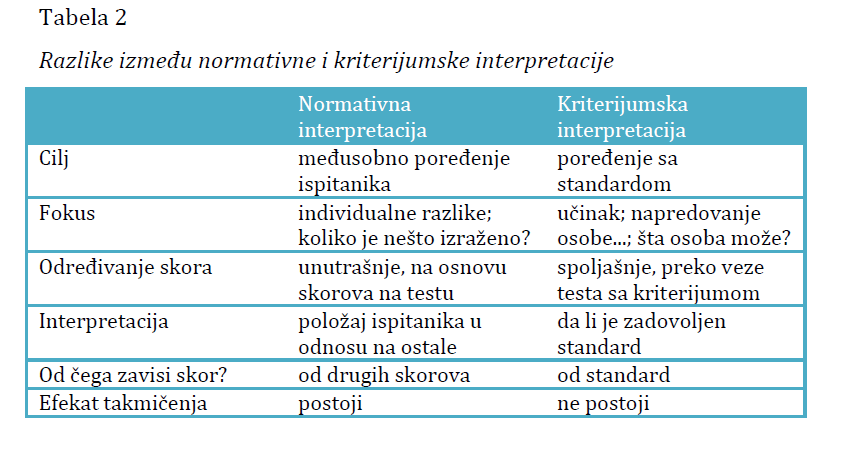 Primer?
Normiranje
Ideja normiranja jeste da se sirovi skorovi na testu prevedu na neku standardnu skalu
Šta nam to omogućava?
Da poredimo ispitanika sa populacijom
Da poredimo skorove ispitanika na različitim instrumentima
Norme
Kako dolazimo do normi?
Na osnovu normativnog uzorka
Kakav treba da bude normativni uzorak da bismo imali poverenja u norme?
Reprezentativan za populaciju
Dovoljno veliki
Normiranje
Kako prevodimo sirovi skor na neku standardnu skalu (npr. z ili IQ)?
Oduzmemo M sirovih skorova, podelimo SD sirovih skorova, pomnožimo SD standardne skale i dodamo M standardne skale
Kolika je korelacija sirovog i standardizovanog skora?
1
Kakva je ovo transformacija?
Linearna
Normiranje – linearne transformacije
Opšta formula:
Xn = σn / σs (Xs - Ms) + Mn

Formula za prevođenje na z-skalu:
z =(Xs - Ms)/σs 

Ako z-skorove prevodimo na neku drugu skalu:
Xn = Zsσn + Mn
Z-skala normalna raspodela
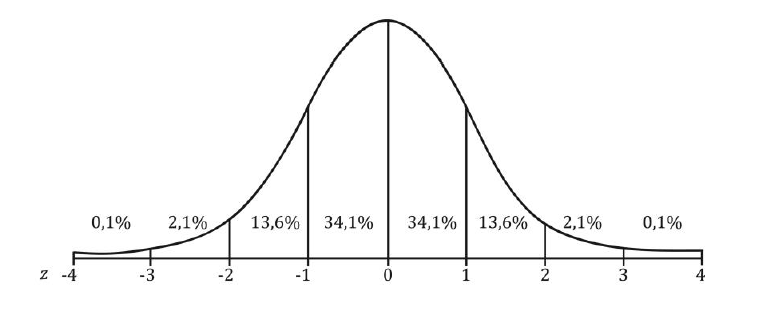 Standardne skale
Šta su standardne skale?
Skale za koje su nam poznati M i SD
Koje standardne skale postoje?
z (Mn=0, σn=1)
IQ (Mn=100, σn=15)
T (Mn=50, σn=10) – MMPI skorovi
C (Mn=5, σn=2)
Stenajn (Mn=5, σn=1.96) – skraćeno od standard nine (stanine), predložio Guilford 
Šta su prednosti / nedostaci nekih od ovih skala?
Grafički prikaz standardnih skala
Interpretacija skora
Ako znamo da Jelena ima IQ skor od 127 na testu D48?
Znamo da je Jelena natprosečno inteligentna
Da je skoro 2SD iznad proseka 
Možemo porediti ovaj skor sa skorovima na drugim testovima inteligencije
Normiranje - nelinearne transformacije
Da li su vam poznate neke transformacije rezultata koje nisu linearne?
Šta je percentil, a šta je percentilni rang?
Percentil je skor ispod kog se nalazi određeni procenat slučajeva u distribuciji
Percentilni rang je procenat ispitanika koji ima skor manji ili jednak datom skoru
Ako je 58% ispitanika postiglo skor 27 ili manji
Onda je percentil P58 = 27, a percentilni rang PR27 = 58
Skala percentila
Fraktilne transformaije
Ove norme se često zovu percentilne norme. Međutim, to su nekada decilne, nekada centilne, nekada kvartilne norme
Zašto su ovo nelinearne transformacije?
Zato što odnos skora i percentilnog ranga nije linearan
Zato što ne zavise samo od skora ispitanika već i od distribucije, ne pretpostavljaju nikakvu distribuciju
Na osnovu fraktilnih normi se uvek i za svaki skor može reći koliki procenat ispitanika ima viši, a koliki niži skor, bez obzira na to kakva je distribucija rezultata, njena lokacija i varijabilitet
Fraktilne norme se formiraju iz kumulativne distribucije frekvencija
Normiranje - nelinearne transformacije
Nelinearne transformacije se po pravilu koriste kada se želi korekcija distribucije rezultata
Kada rezultati odstupaju od normalnosti, šta možemo da uradimo?
Normalizacija se može koristiti uz svaku od spomenutih linearnih transformacija (T, C, Stenajn...)
Skorovi se obično prvo normalizuju, a zatim linearno transformišu u željenu skalu
Skala percentila
Normiranje - nelinearne transformacije
Postoje i druge metode nelinearnih transformacija
Metoda optimalnog skaliranja ili dvostrukog skaliranja - podrazumeva takvu transformaciju varijabli da one postanu intervalnog nivoa merenja
Logiti - mera u Rašovom modelu koja omogućava aditivno merenje, istovremeno i normirane veličine
Kada se normiranje radi preko Winsteps-a, uključena je normalizacija skorova
Norme
Kako izgleda rezultat procesa normiranja?
Tabele normi
Za svaki sirovi skor je potrebno dati skor na standardnoj skali
Da li je to dovoljno?
Nijedno merenje nije bez greške – zato treba navesti i standardnu grešku merenja i donju i gornju granicu pravog skora
Tabela normi
Tabele normi
Normativni uzorak
Koliko tabela normi treba da imamo za jedan test?
Zavisi
Od broja i statusa subskala instrumenta
Od ne/postojanja razlika u postignuću različitih stratuma uzorka (demografskih varijabli)
Nekada je lakše napraviti „lokalne“ norme za specifične subpopulacije nego široke „nacionalne“ norme
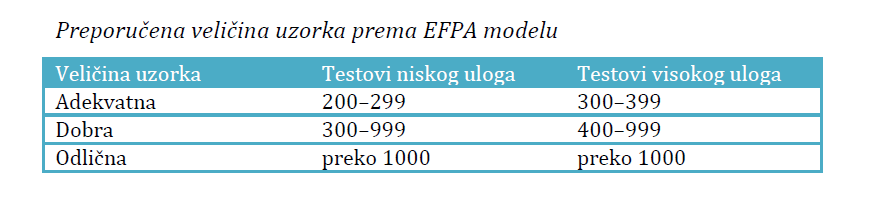 Primena normi
Na kome smemo da primenjujemo norme?
Samo na pripadnicima populacije za koju je test normiran
Moramo uvek primeniti adekvatne norme!
Norme se moraju proveravati i ažurirati, jer se dešava da postanu zastarele
Flynnov efekat – porast skorova fluidne i kristalizovane inteligencije sa vremenom
Normiranje – dodatna razmatranja
Da li je u svim situacijama / za sve testove neophodno da imamo norme?
U velikoj većini slučajeva da, ali postoje izuzeci
Npr. Za ipsativne skorove nisu neophodne.
Istraživanje grupnog ponašanja (ne zanimaju nas individualni skorovi), kriterijumski orijentisano testiranje (prijem na posao), adaptivno testiranje...
Pisanje priručnika za test
Priručnik za test
Poslednja faza u izradi testa
Nakon što su svi prethodni koraci izvršeni – oni se opisuju u priručniku
Tek onda je test spreman za upotrebu (od strane drugih istraživača)
Sadržaj priručnika
Svi koraci u konstrukciji instrumenta treba da budu opisani u priručniku:
Definicija konstrukta, ciljne populacije, potrebe za testom
Teorijski okvir
Proces izbora indikatora i konstrukcije / izbora stavki
Opis testa
Detaljan opis uzorka (uzoraka) i procedure testiranja
Interne metrijske karakteristike
Dokazi valjanosti
Tabela normi
Uputstvo za primenu testa (ključ za odgovore, potrebni materijali, uslovi...)
Saopštavanje rezultata testiranja
Izveštavanje
Kada psiholog vrši testiranje na svom radnom mestu, to je obično sa određenim zadatkom
Testiranje nije samo sebi svrha već je to podrška nekoj odluci:
Koji tretman primeniti (dijagnoza)?
Koju školu, trening pohađati?
Koga primiti na školovanje / zaposliti / unaprediti / otpustiti?
Konačna odluka NIKAD NE SME DA SE BAZIRA samo na rezultatima testa!
Šta ako su test i ponašanje u suprotnosti?
Izveštavanje i etički principi
Na osnovu izveštaja se često donose odluke koje imaju posledice po pacijenta/klijenta/kandidata/ ispitanika...
Važno prepoznati da je pisanje izveštaja etički relevantno pitanje
Da li su primenjene adekvatne norme (polne, rasne, etničke, spram mesta stanovanja...)? Da li je test valjan za datu primenu / interpretaciju?
Ne oštetiti osobu!
Izveštavanje – publika
Rezultate testiranja je potrebno komunicirati kolegama koji mogu, ali ne moraju biti psiholozi
Struktura izveštaja i način pisanja zavisi od onoga koji izveštaj treba da pročita
Psiholozi
Lekari
Menadžeri
Nastavnici
Sam klijent
Komunikabilnost izveštaja
Jezik: može ga razumeti inteligentan laik
Individualizovani izveštaj: posebno za određenog klijenta
Nivo detalja: u principu, treba da postoji mešavina apstraktnih i opštih konstrukata ilustrovanih primerima specifičnih ponašanja i testovnih rezultata
Kako treba da izgleda izveštaj?
Izveštaj treba da pruži informacije izvedene iz testova, uključujući i ograničenja, na jeziku koji razume primalac
Kronbah (1990) psiholozi treba da budu spremni da odgovore na moguće pogrešne interpretacije
Tipovi izveštaja
Rang lista
Tabela sa rezultatima
Usmeni izveštaj
Kratki pisani izveštaj (npr. formular kadrovske službe)
Pisani izveštaj (nalaz i mišljenje)
Usmeni izveštaji
Organizacije često žele da dobiju brzu povratnu informaciju o rezultatima svih procena
Psiholozi mogu da pruže takve povratne informacije, ali moraju da shvate da bi taj inicijalni pregled mogao da postane jedini osnov na kome se donose odluke
Kakav treba da bude usmeni izveštaj:
treba da prati isti format koji će se koristiti za pisane komentare 
treba da naglašava iste faktore i dimenzije
terminologija i zapažanja o učesniku moraju biti podudarna sa pismenim izveštajem
Ukoliko procena uključuje izbor ili druge hitne akcije, od psihologa će se verovatno očekivati da daju preporuku
Šta izveštaj treba da sadrži
Interpretacija rezultata testa treba da sadrži jasno objašnjenje (AERA, APA, NCME, 1999):
Šta test pokriva
Značenje rezultata
Ograničenja u preciznosti skorova koji proizilaze iz greške merenja
Način na koji mogu da se koriste rezultati testa 
U najboljem slučaju, psiholog testovnim rezultatima dodaje informacije o (opserviranom) ponašanju ispitanika i integriše ih sa svim drugim raspoloživim podacima, zatim koristi profesionalni sud baziran na informacijama kako bi došao do korisnog i ekološki validnog zaključaka
Klinički izveštaj – svrha
Klinički izveštaj služi da obavesti onoga ko je uputio pacijenta i druge zainteresovane strane o pacijentu
Može se koristiti za planiranje tretmana
Može uticati na čitaoca dugo nakon što je napisan
Najvažniji princip - izveštaj treba da bude koristan za klijenta
Klinički izveštaj – informacije
Svaki klinički izveštaj treba da sadrži 
informacije za identifikaciju (uključujući fizički izgled i ponašanje)
razlog za upućivanje
izvor ili izvore istorijskih podataka u izveštaju
biografske informacije i istoriju bolesti
detalje o ponašanju i relevantna zapažanja
kompletnu listu primenjenih testova i rezultata pacijenta (klijenta) na svakom testu
rezime i zaključke
preporuke i ograničenja
Klinički izveštaj – smernice
Izbegavajte pominjanje opštih karakteristika koje bi mogle opisati gotovo svakoga, osim ako nisu od posebnog značaja u datom slučaju – budite što je više moguće specifični u opisu
Nemojte samo nabrajati karakteristike, navedite kako su one integrisane u ličnost i u kakvoj su vezi sa dijagnozom
Organizujte informacije razvojno (u odnosu na vremensku liniju života osobe)
Proverite valjanost rezultata u odnosu na aktuelno ponašanje
Klinički izveštaj – preporuke
Izveštaj mora da odgovori na razloge upućivanja i uključi pored nalaza i odgovarajuće preporuke
Preporuke mogu da se baziraju na više izvora (drugi psiholozi, lekari, drugi zdravstveni radnici, nastavnici, advokati, čak i drugi pacijenti...)
Podaci potrebni za podršku zaključaka i preporuka treba da budu predstavljeni u izveštaju, ali nivo detalja zavisi od toga ko će čitati izveštaj
Izveštaj nije mesto za pokazivanje dubine znanja psihologa
Zaključci i preporuke u izveštaju treba da jasno slede iz testovnih podataka
Iterpretacije nalaza testa moraju se gledati u kontekstu raspoloživih biografskih informacija
Industrijski izveštaj – svrha
Pitanja na koja se najčešće očekuje od psihologa da odgovori
Da li postoji dobro slaganje između kandidata i organizacije?
Da li je ocena učesnika da će biti uspešan u poslu?
Koje su prednosti i ograničenja ove osobe?
Da li je bolje pripremljen za obavljanje konkretnog stručnog posla ili opšteg menadžerskeog?
Da li ga treba uzeti u razmatranje za zapošljavanje?
Fokus je na identifikaciji osobina ličnosti, veština i sposobnosti relevantnih za posao - informacije koji se ne odnose na polje rada se retko navode
Tumačenje se odnosi na neki konkretan posao 
Ako izveštaj ima odgovarajuće konkretne preporuke, on će biti uključen kao deo informacija potrebnih za donošenje odluke
Industrijski izveštaj – sadržaj
Izveštaj za organizaciju treba da sadrži:
Detaljan opis aktivnosti u kojima su učestvovali kandidati
Tumačenje toga kako se prikupljene informacije uklapaju u opštu perspektivu
Izbalansiran pregled prednosti i razvojnih mogućnosti 
Preporuke i
Zaključke
Kada psiholozi nisu voljni da daju preporuke na osnovu  kompleksnih interpretacija podataka, organizacija može umanjiti važnost izveštaja ili ga ignorisati
Tipični konstrukti koji se procenjuju u organizacionom okruženju (i koji se navode u izveštaju) su: stil vođstva, rešavanja problema, orijentacija na postignuće, međuljudski odnosi, administrativni stil, lično prilagođavanje...
Industrijski izveštaj – korišćenje
Psiholozi moraju da znaju razlog za procenu i ko će (sve) dobiti izveštaj
Psiholozi takođe moraju da pomažu da se definiše ko unutar organizacije treba da ima pristup izveštaju (ograničiti na one koji će donositi odluke o učesniku)
Izveštaj treba da se koristi samo u okviru kompanije i ne sme se deliti sa drugima, osim ako ne postoji odobrenje od učesnika, kompanije i psihologa
Bezbednosti test podataka, bilo da se radi o ličnim podacima, rezultatima i izveštajima sa testiranja, samim materijalima je primarna odgovornost test korisnika (psihologa) i institucije koji kontrolišu pristup takvim podacima
Industrijski izveštaj – korišćenje
Psiholozi treba da utiču i na način na koji se izveštaj koristi
naglašavaju da su sve informacije važne (tendencija čitalaca da pridaju veću važnost nekim informacijama nego drugim, npr. IQ u odnosu na karakteristike ličnosti, motivaciju za rad, i ličnu prilagodljivost)
opisuju značenje i ograničenja svojih zaključaka, i preporuka koje slede iz podataka
naglase da rezultati ne bi trebalo da budu jedini izvor informacija koje se koriste da bi se donele odluke
postavljaju smernice za buduću upotrebu, čuvanje, i vek trajanja izveštaja
Opšte smernice za pisanje izveštaja
Izbjegavajte žargon i tehničke termine
Oslovljavajte pacijenta / klijenta / kandidata po imenu, a ne kao "pacijent"
Pišite jasno i jezgrovito, bez kvalifikacija kao što su „izgleda", "teži da", itd.
Izbjegavajte dvosmislene pojmove i reči s negativnim konotacijama
Zaključke podržite činjenicama
Koristite korektnu gramatiku i strukturu rečenice
Budite objektivni
Izbegavajte uključivanje neprikladnih detalja
Neka dužina izveštaja odgovara anticipiranom čitaocu izveštaja
Izveštaji imaju ograničeno vreme važenja! Ispitanici se menjaju, tako da stari izveštaji ne odražavaju te promene i prestaju da budu validni
Loše prakse u pisanju izveštaja
Izveštavanje numeričkih vrednosti skorova na testu bez objašnjenja i implikacija (čak i kad se radi o IQ ili percentilnom rangu) 
Stavljanje pojedinaca u okvir neke dijagnostičke kategorije (npr. laka mentalna retardacija ili granični poremećaj ličnosti) ili tipologije kao zamena za interpretaciju ili pojašnjenje
Navođenje trivijalanih konstatacija koje se mogu primeniti na sve ljude ili kategorije kao što su psihijatrijski pacijenti, mala deca, itd. zbog njihove zastupljenosti u tim populacijama (tzv. "Barnum-efekat" opisi, Meehl, 1956)
Primer dobre preporuke
Smatramo da je gospođa Petrović dobra kandidatkinja za ovu poziciju. Ona ima veštine i psihološke karakteristike potrebne za uspeh u ovoj ulozi. Gospođa Petrović ima izvrsne analitičke sposobnosti koje su ključni faktor za uspeh u ovom poslu. Može se očekivati da će ona biti aktivan partner u rešavanju problema. Ona je timski orijentisana osoba koja, s vremenom, može da razvije pozitivne odnose sa širokim spektrom pojedinaca. Ona je izuzetno dobro organizovana osoba koja na odgovarajući način prihvata administrativne poslove, a takođe ima u vidu strateške posledice. Ona ima jaku želju za uspehom, naglašavajući da saradnici mogu da računaju na nju. Iz razvojne perspektive, ona bi imala koristi od dominantnijeg i asertivnijeg stila rukovođenja. Ovaj pristup bi bilo dobro podstaći i u tom smislu predlažemo dodatni trening. Što se tiče međuljudskih odnosa, trebalo bi je podstaći da pruži više empatijskog i podržavajućeg okruženja za saradnike. Iako je socijalno vična, neki će veoma jaku orijentaciju na zadatak doživeti kao prepreku za odnose.
Kriterijumi za izbor testa
O izveštavanju treba razmišljati još pri izboru testa
Test treba da bude:
Relevantan za problem
Primeren za pacijenta / klijenta
Poznat ispitivaču
Prilagođen raspoloživom vremenu
Validan i pouzdan
Ne postoji test koji je savršeno osetljiv i specifičan
Zbog toga često koristimo baterije testova
Računarski podržano testiranje i interpretacija rezultata
Kompjuterizirane metode ispitivanja i interpretacije
Prvi program koji je mogao da interpretira kompjuterizovane podatke o proceni razvijen je 1962. godine na klinici Mayo. 
Program je korišćen za procenu podataka MMPI pacijenata u bolnici i generisan je spisak od 110 mogućih opisnih izjava koje su odgovarale određenim intervalima rezultata. 
Do 1985. godine, procenjeno je da je čak 1,5 miliona MMPI protokola interpretirano programima za testiranje putem  računara (CBTI). 
1987. godine postojala su čak 72 odvojena dobavljača preko 300 računarsko zasnovanih proizvoda za procenu, gotovo polovina ih je razvijena za procenu ličnosti.
Od ovog vremena, popularnost i pristupačnost računarskog testiranja i CBTI programa dramatično je porasla, 
trend koji će se nastaviti i u budućnosti s povećanjem upotrebe tehnologije u profesiji mentalnog zdravlja.
Trenutno,. Tržište vredno desetine milijardi dolara
Masovna upotreba pametnih telefona omogućava nove metode procene
CBTI sistemi spadaju u jednu od dve kategorije: 
aktuarski programi procene ili 
automatizovani programi procene bazirani na mišljenju eksperata
Istraživanje o valjanosti CBTI
U upotrebi tri vrste studija: 
studije eksternog kriterijuma (upoređivanje izveštaja CBTI sa nekim spoljnim kriterijummom, kao što je samoizveštaj ili mera ponašanja), 
studije zadovoljstva potrošača (pitajući klijente da li su izveštaji tačna reprezentacija njih samih),
upoređivanje sa kliničkim zaključcima (upoređivanje CBTI izveštaja sa interpretacijama lekara). 
Rezultati Iistraživanja o ekvivalenciji CBTI i mera papir i olovka su dvosmisleni u novije vreme sve se više podrazumeva
Inter-rater slaganje nije preveliko
Prednosti
CBTI programi štede vreme i uklanjaju greške u reagovanju i ocenjivanju ljudi. 
CBTI programi često su sveobuhvatniji od interpretacije praktičara, 
obično su pouzdaniji od interpretacije praktičara,
Ograničenja
izveštaji CBTI mogu da sugerišu neopravdani utisak naučne preciznosti 
mogu biti previše opšti 
Potstiču površan pristup kliničkoj proceni i interpretaciji, da slepo prihvataju računarske generisane izveštaje kao istinite
dostupnineadekvatno obučenim procenjivačima, mogućnost zloupotrebe je velika. 
CBTI se često koristi kao način da zaobiđu svoje odgovornosti kao kliničara za integrisanje više izvora podataka.
Da li će računari i u poslu psihološke procene istisnuti ljude?
Hvala na pažnji!
Pitanja?